Всероссийский конкурс «Большая перемена»
Цель конкурса - создание условий для развития способностей старшеклассников и активного включения их в деятельность по преобразованию и развитию окружающей среды

Организаторы конкурса:
АНО «Россия – страна возможностей»;ФГБУ «Роспатриотцентр»;
Российское движение школьников; Проект «Проектория»
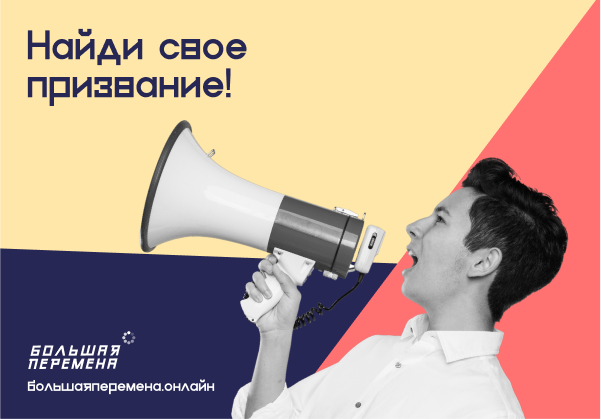 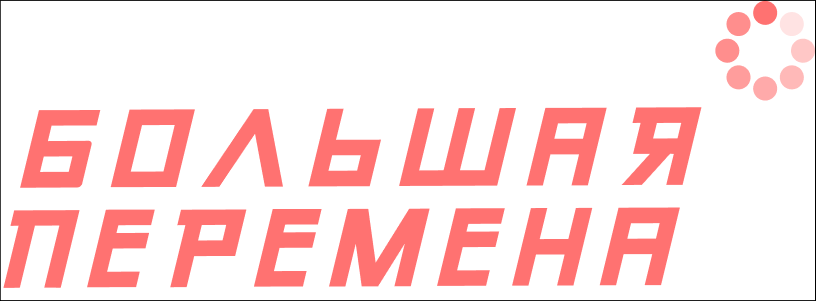 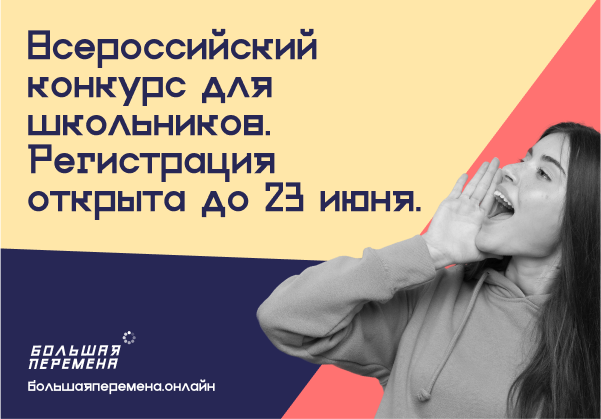 К участию в конкурсе приглашаются учащиеся 8, 9 и 10 классов общеобразовательных учреждений всех субъектов Российской Федерации
Этапы конкурса состоят из регистрации и дистанционных и очных этапов, среди которых:
1. Регистрация участников (28 марта – 22 июня 2020 года);
2. Дистанционный этап – «Тестирование» (31 марта – 25 июня 2020 года);
3. Дистанционный этап – «Представление себя» (15 апреля – 25 июня 2020 года);
4. Дистанционный этап – «Командное соревнование» (8 – 16 июля 2020 года);
5. Очные Полуфиналы (1 августа – 30 сентября 2020 года);
6. Очный Финал (1 – 31 октября 2020 года)
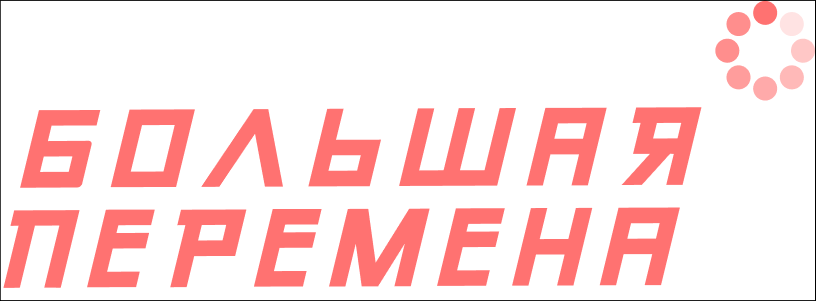 Победители «Большой перемены» (300 учащихся 10 классов) получат:- по 1 миллиону рублей на оплату обучения в вузе (средства также можно направить на проезд к месту учебы или, в случае поступления на бюджетное отделение, на ипотеку);- до 5 баллов к портфолио достижений для поступления в вуз.Учащиеся 8-9 классов (300 победителей) получат:- по 200 тысяч рублей на дополнительное образование и саморазвитие.Все финалисты (1200 человек) получат путевки в «Артек» - ведущий образовательный центр страны. 20 лучших школ смогут получить финансовую поддержку (по 2 миллиона рублей), а педагоги, подготовившие финалистов, смогут пройти образовательные программы в лучших центрах страны
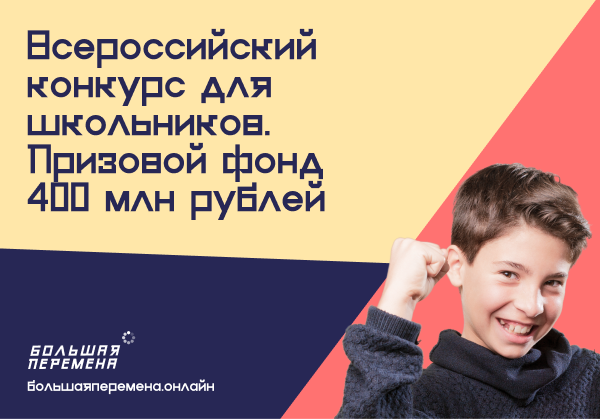 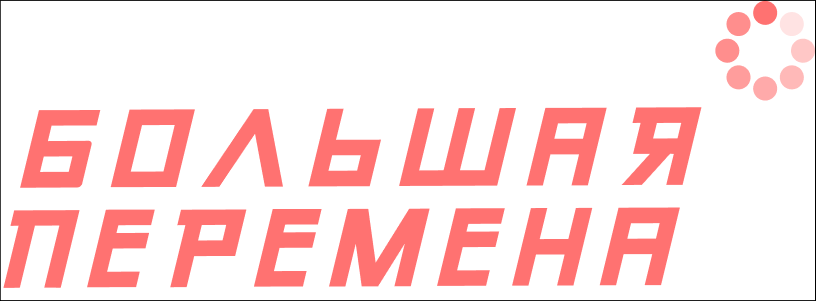 Задачи:1. Оказать содействие в проведении конкурса в части информирования общеобразовательных организаций о регистрации на сайте БольшаяПеремена.онлайн2. Оказать информационное сопровождение на имеющихся информационных ресурсах, в том числе в официальных социальных сетях
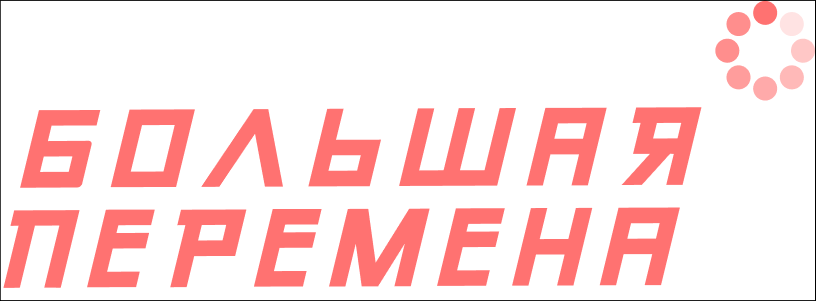 Контактная информация:Бабенко Ирина Алексеевна – главный консультант управления поддержки молодежных инициатив и проектов департамента по делам молодежи министерства образования и науки Самарской областиТелефоны для связи: 8 (846) 2001742, +7 (927) 2943686e-mail: BabenkoIA@samregion.ru
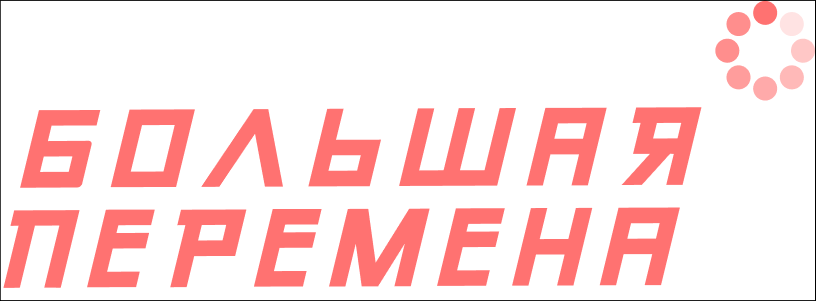